Teachers’ Experiences of Engaging Their Classroom In Citizen Science
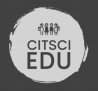 @citsci_edu #citsci
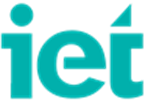 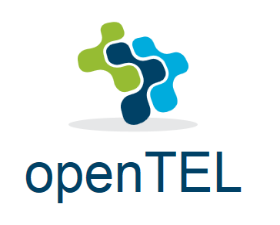 OpenTEL: Show & TEL 
10th November 2020 (09:30 – 16:00)
Dr. Nashwa Ismail - Research Associate, Institute of Educational Technology- @Nashwa_S_Ismail
Dr. Maria Aristeidou - Lecturer in Technology Enhanced Learning, Institute of Educational Technology- @aristeidoum
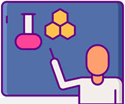 Content
Activities
Project background
01
Motivation
Teacher motivations
02
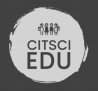 Teacher strategies
03
Teacher challenges and recommendations
04
05
Future plans
Strategies
06
Q & A
Challenges
Recommendations
Citizen Science
What is it?
Citizen science is the public participation and collaboration in scientific research to increase scientific knowledge.
People usually take part in the data collection and analysis phases
Benefits
For researchers: Collecting large sample of data from all around the world; investigating research questions at a larger scale with a larger dataset; getting unexpected insights
For participants: Accessing scientific research and how science operates; enhancing learning and scientific literacy; empowering individuals and communities 
For society: Aligning scientific agendas with societal challenges; enhancing trust in science; democratizing access to knowledge; informing and influencing larger decisions
CitSci Edu
Santander funded/collaboration with University of Barcelona
Aim: to understand and improve the experience of educators who engage young people in citizen science activities.
56 surveys & 11 semi-structured interviews looking at the motivations, challenges and recommendations of teachers

Overview:
32 Female/24 Male
Majority aged 35-44 (66%)
Participants from multiple countries (US, Greece, Spain, Italy, UK, etc.)
Main resources  teachers heard about CS from: Social media venues (e.g., internet, newspapers) (38%) and teacher networks (e.g., conferences, seminars, training) (30%)
Target groups: Lower secondary (45%), upper secondary (30%) and primary school students (25%).
CitSci Edu – interview phase
Demographics of Participants 
School science teachers 
7 Female and 4 Male participants
1 aged 25-34, 8 aged 35-44 and 2 aged 45-54
Deductive and inductive  approaches
Inter-rater reliability 
Reliability = number of agreements/ number of agreements + disagreement   (Miles and Huberman,1994)
Total percentage of agreement between 2 coders = %85
Teacher motivation (Why?)
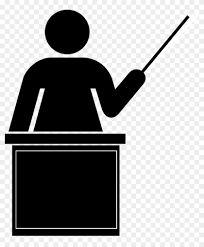 “I think this is very, very important.  That I searched scientists, I presented some conference on this project, that I aided my students.”
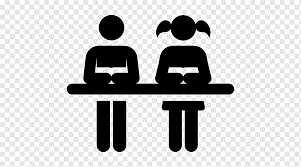 Teacher strategies (How?)
“when I see students might be interested.  Then I go to them and tell them what we can do and what could be the nice aim, why we do this, and what pluses there are for them.”
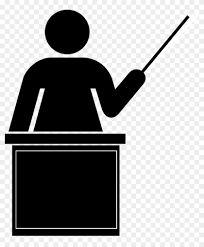 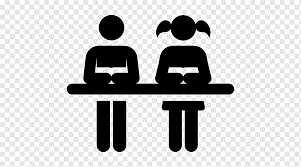 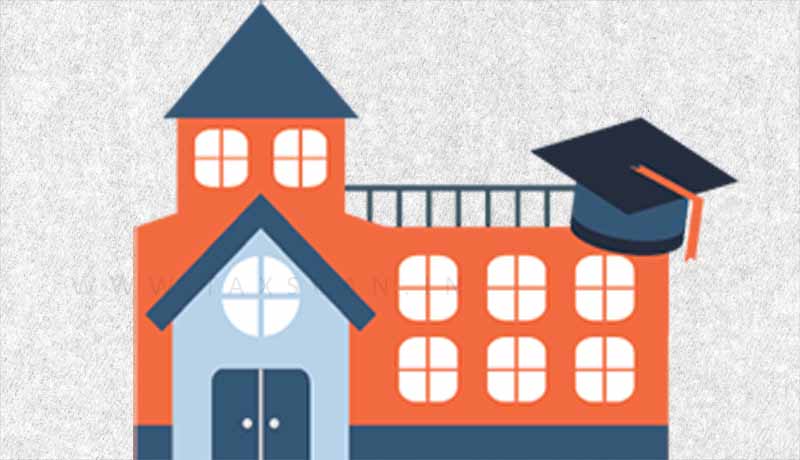 Teacher activities (What?)
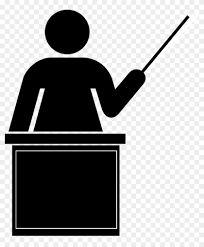 “The daffodil project is quite nice because it’s bringing in students from other schools as well, so it’s bringing more people than the normal social circles.”
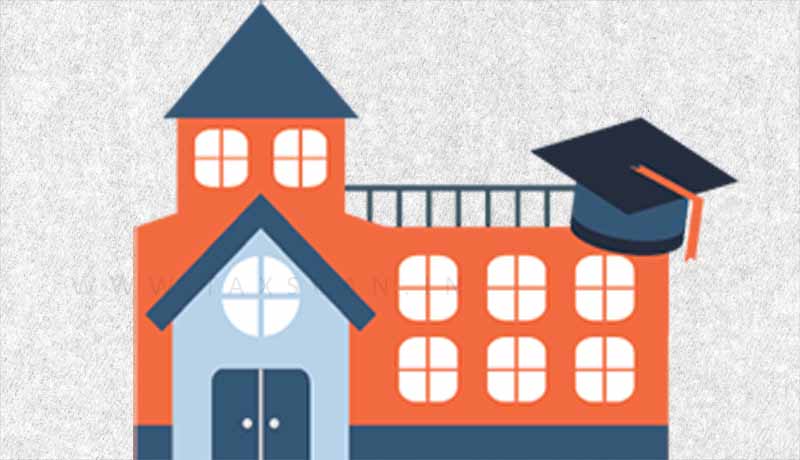 Teacher reflection (challenges)
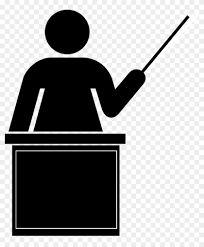 “The problem was the motivation – when students understand that - they love to do some practical work, but the problem was when they understand they need a lot of time to work on this,  It was complicated.”
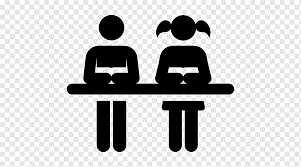 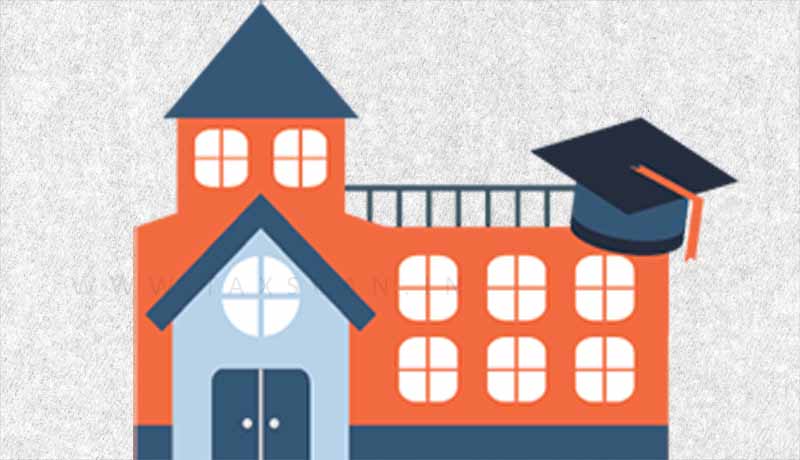 Teacher reflection (recommendations)
“I think the most important focus for any funding would be to work with other teachers to show them how they could use citizen science in their classrooms and how to integrate into the curriculum, and how beneficial it is.”
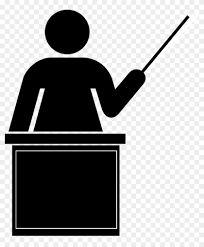 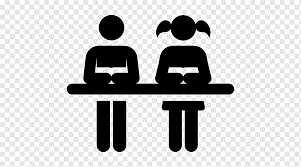 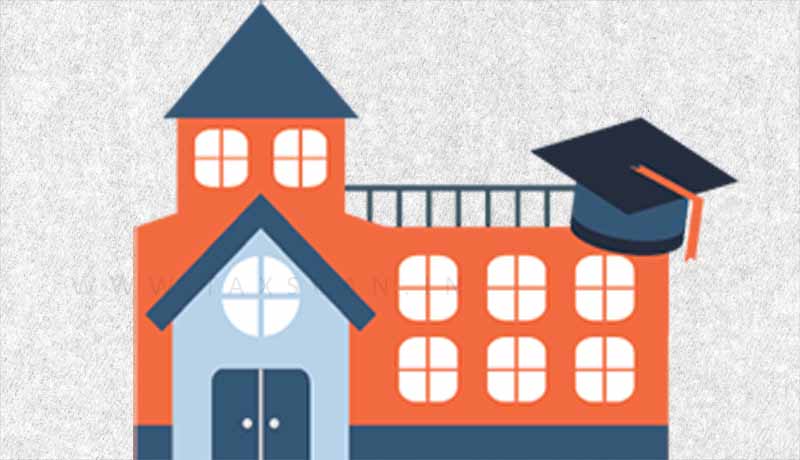 Future Plans
Create a guidance booklet for teachers (from teachers) who want to use citizen science in their classrooms
Use insights from the CitSci Edu to design citizen science projects involving teachers and their classrooms
Liaise with schools on how to improve the settings for students to engage with citizen science activities
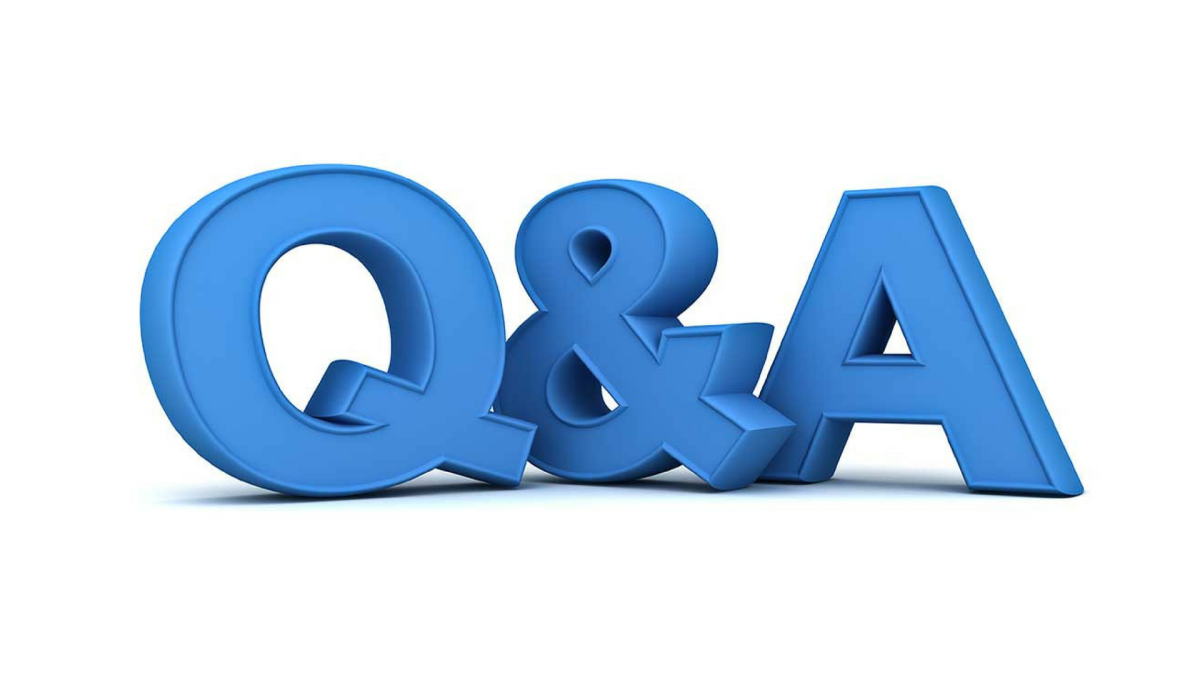 THANK YOU
Dr. Nashwa Ismail (Nashwa.Ismail@open.ac.uk)

Dr. Maria Aristeidou (maria.aristeidou@open.ac.uk)